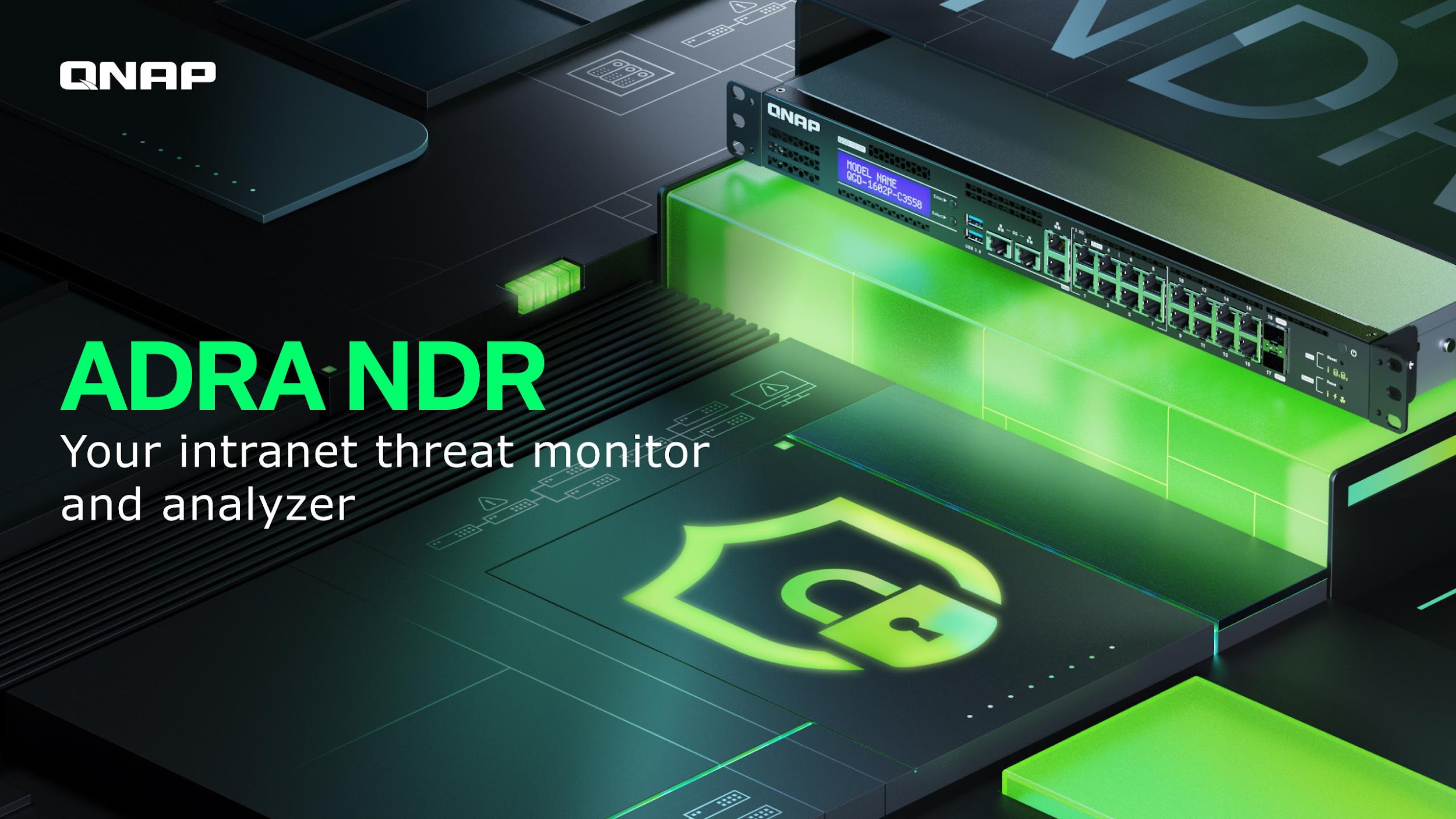 ADRA NDRとは何か？ファイアウォール？スイッチ？
全く別のもの？
ADRA NDR
＝ セキュリティ機能を備えたスマートエッジスイッチ
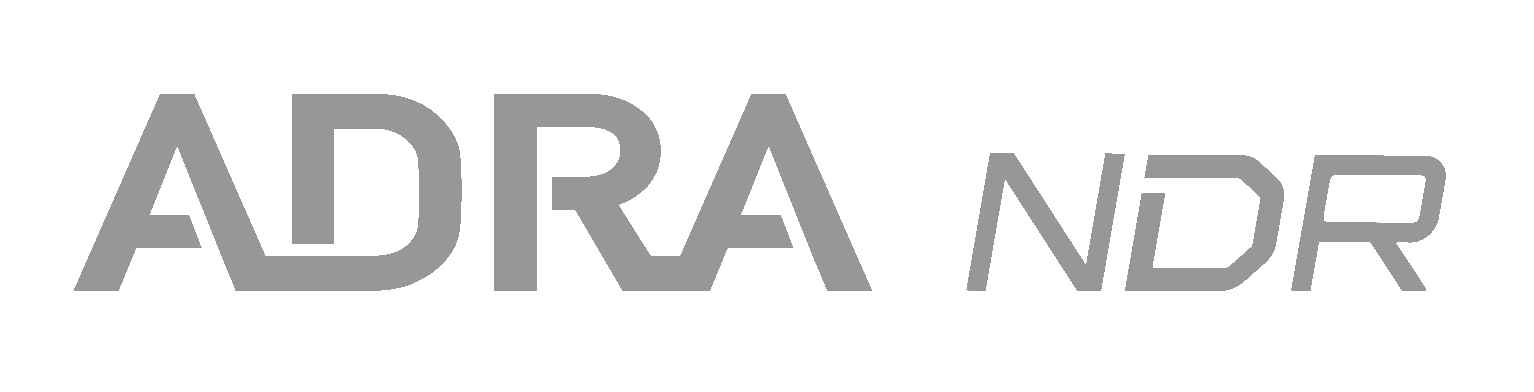 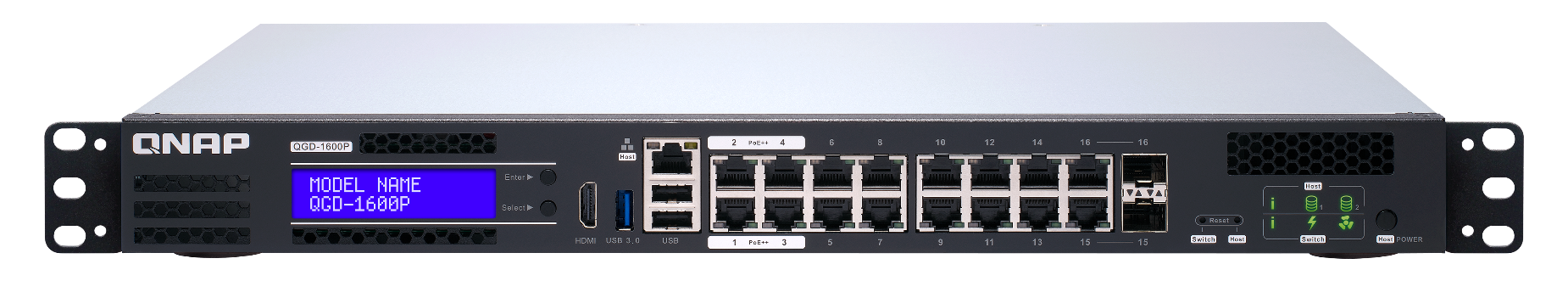 アダプティブ
脅威検出
リアルタイム脅威分析
隔離処置
アクセススイッチ
被害/ゾーンを分離する
危機管理
脅威の監視
脅威トラップ
相関分析
深い脅威分析
典型的なエンタープライズネットワークトポロジー
OA
アクセス
スイッチ
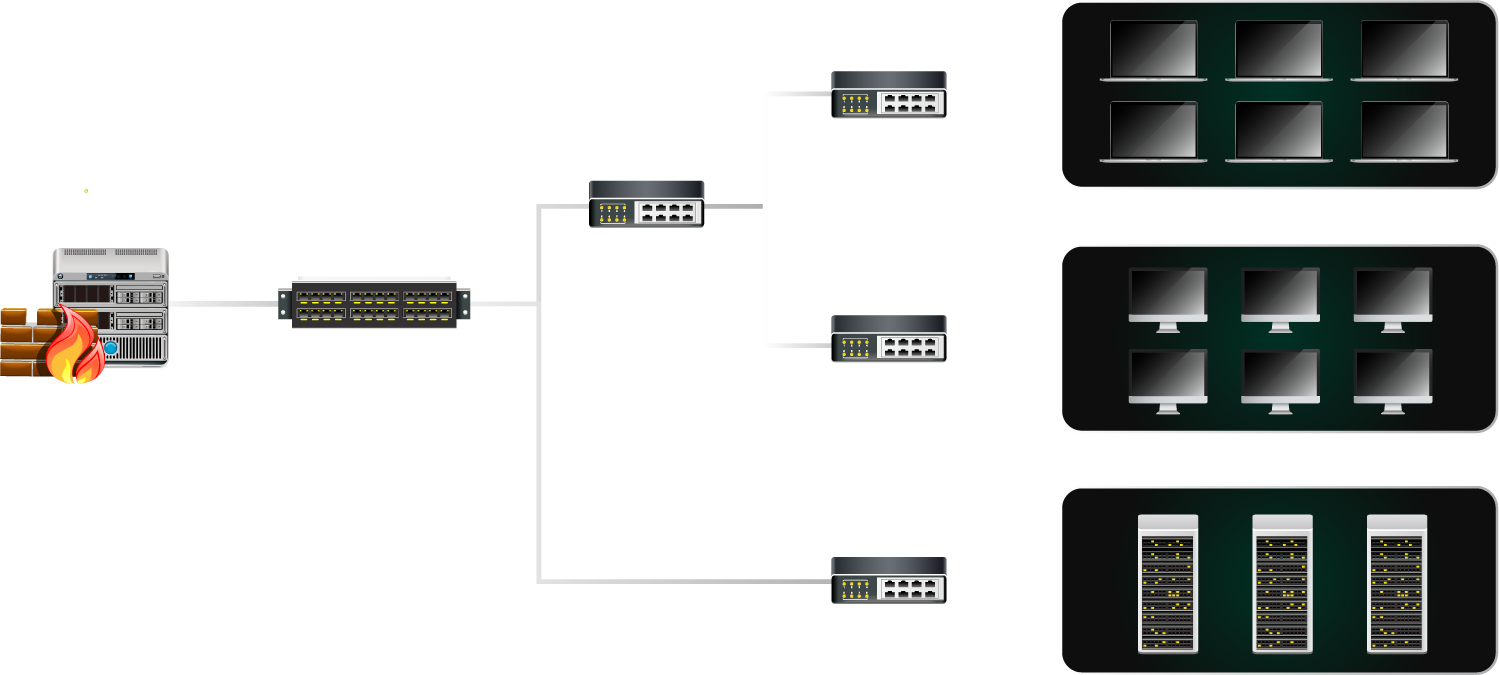 ディストリビューション
スイッチ
次世代ファイアウォール
コア
スイッチ
生産ライン
アクセス
スイッチ
サーバーファーム
アクセス
スイッチ
イントラネット内の脅威検出は困難
OA
アクセス
スイッチ
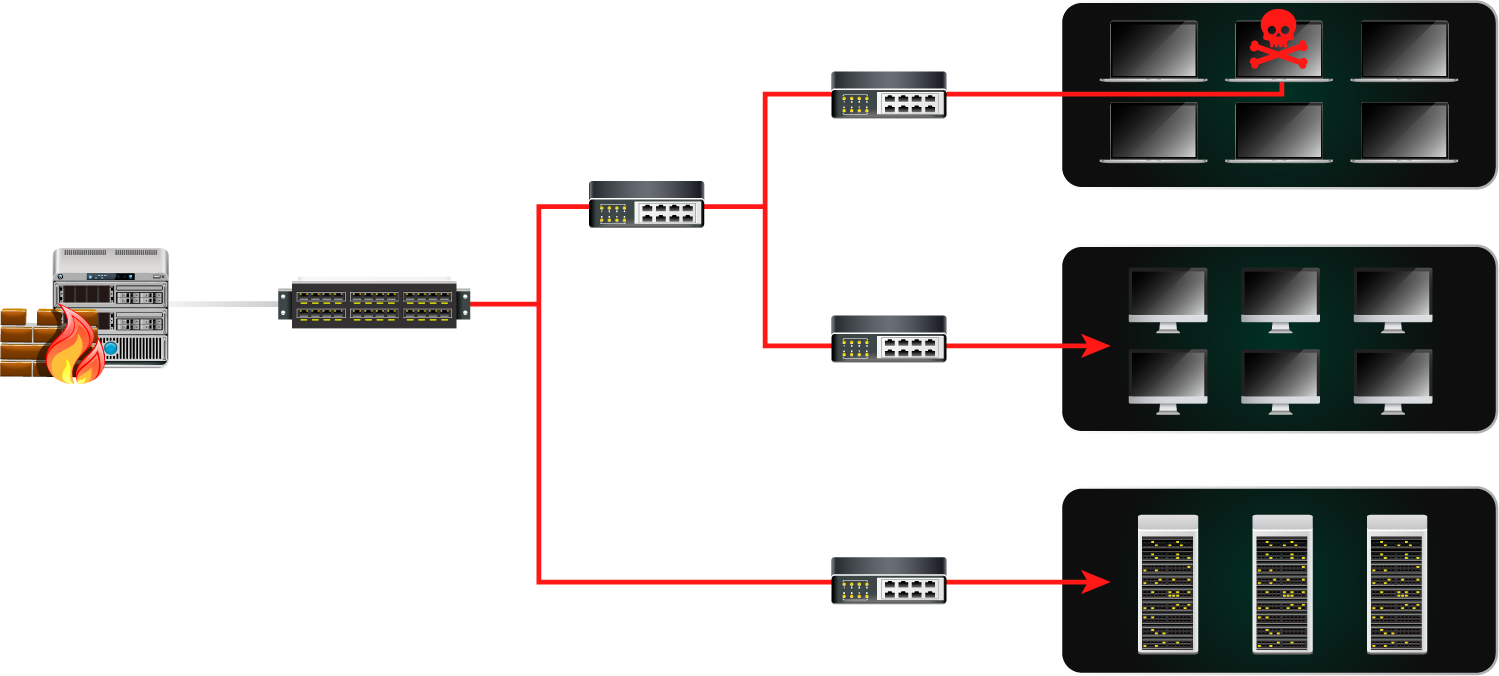 ディストリビューション
スイッチ
次世代ファイアウォール
コア
スイッチ
生産ライン
アクセス
スイッチ
サーバーファーム
アクセス
スイッチ
ソリューション図
OA
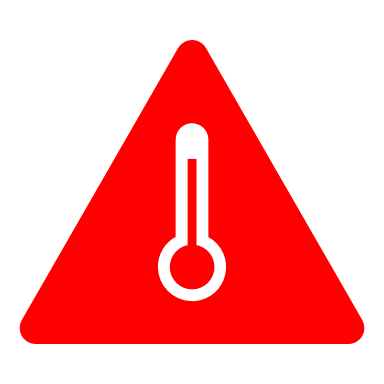 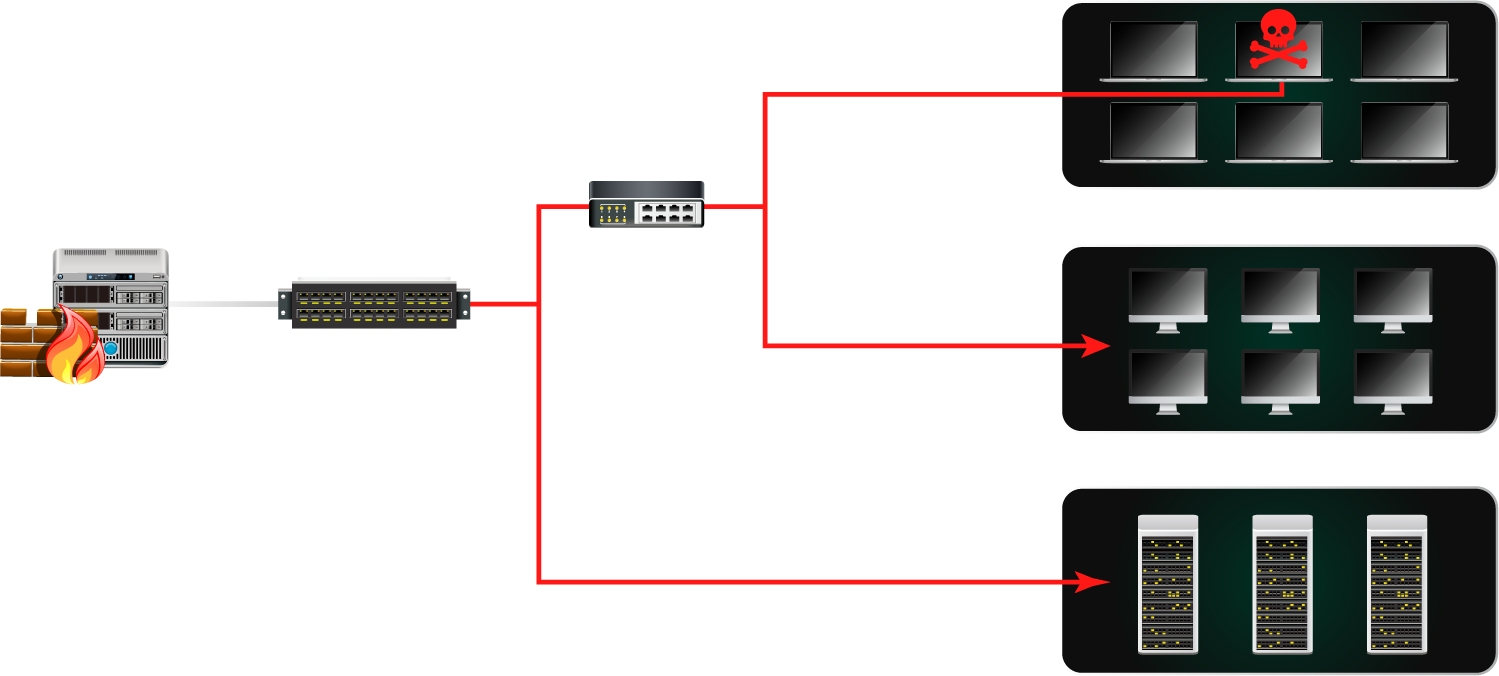 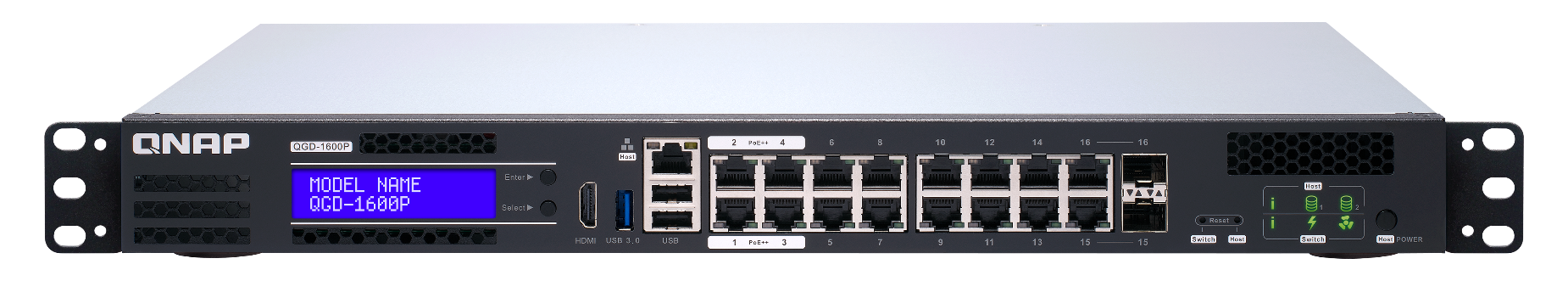 ディストリビューション
スイッチ
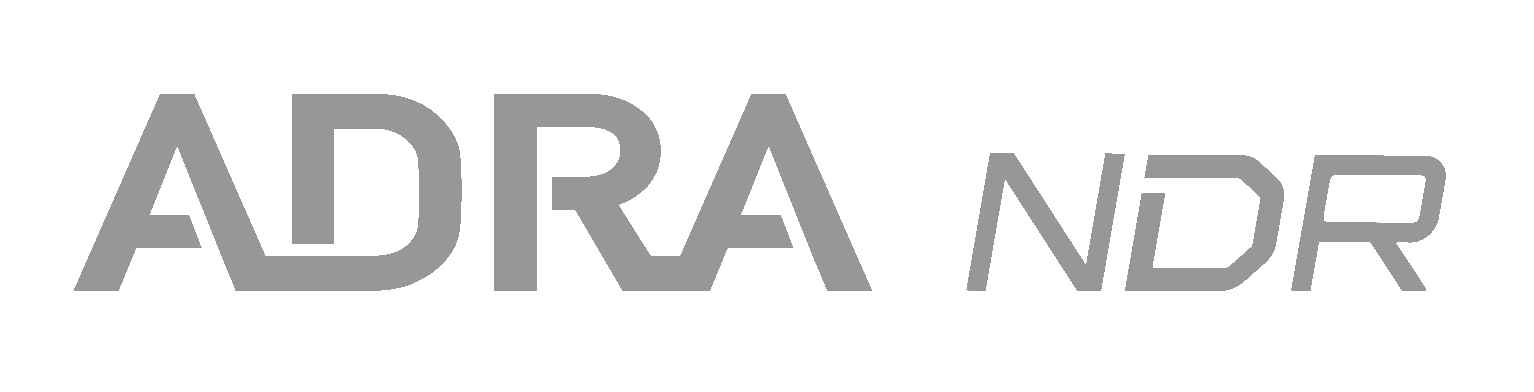 コア
スイッチ
生産ライン
次世代ファイアウォール
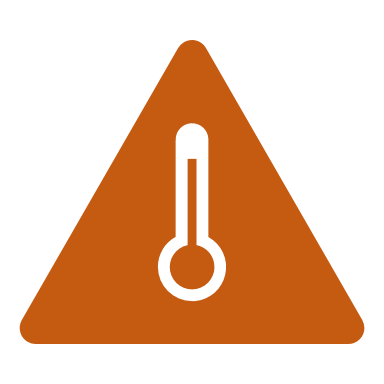 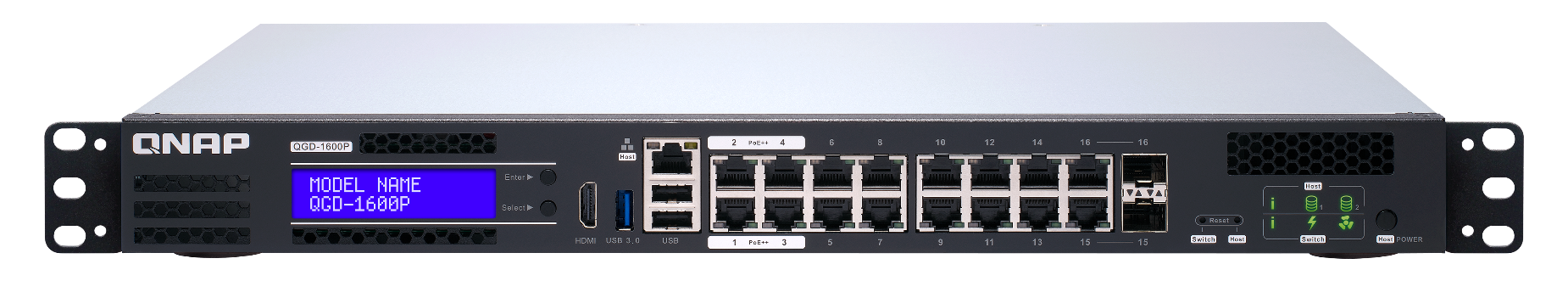 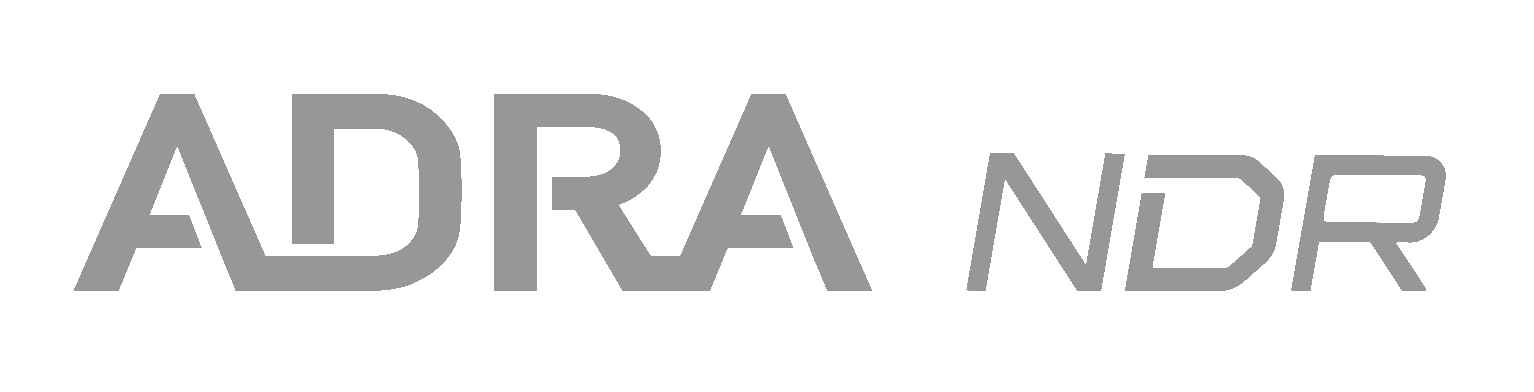 サーバーファーム
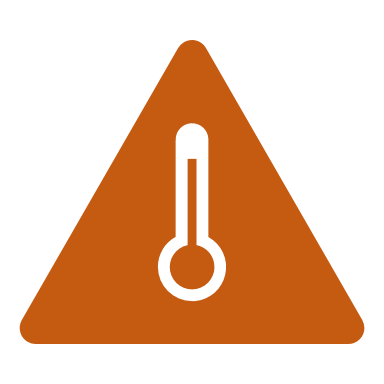 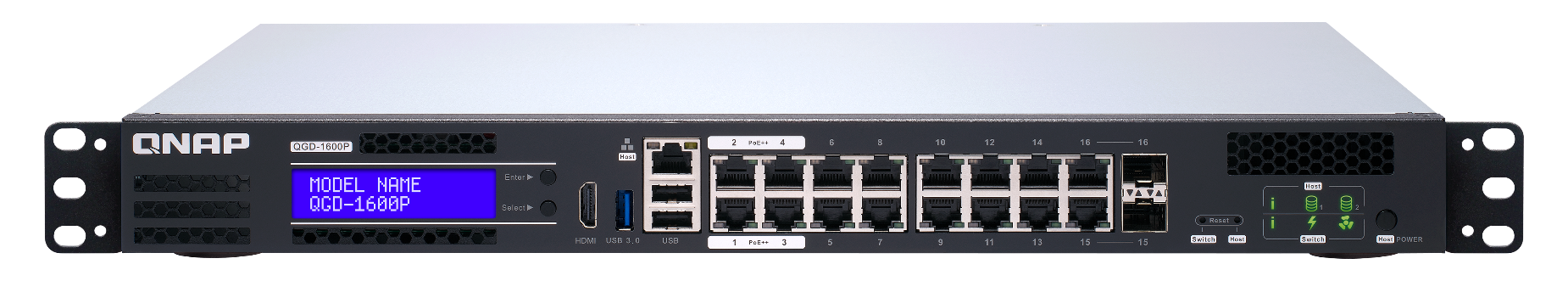 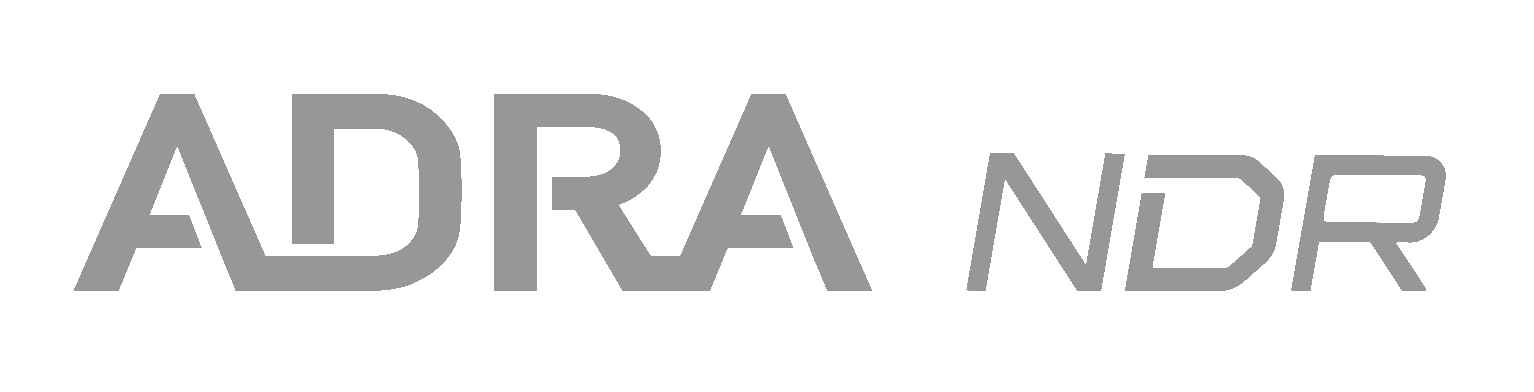 ターゲット市場とお客様が抱える問題
ターゲット顧客
中小企業は、標的型ランサムウェア攻撃への防御において最も脆弱です
スモールビジネス
大企業
中堅企業
中小企業
消費者
1.000〜5.000台のデバイス
5.000台以上のデバイス
250〜1.000台のデバイス
10~250台のデバイス
中小企業がADRAを必要とする理由
典型的なNASユーザー
物理ストレージは標的なりやすい
リソース不足
予算、セキュリティ分析、ディフェンスコンセプト
まな板の上の鯉
簡単に攻撃可能
レガシーシステムが多い
脆弱なシステム
製品モデル
展開シナリオに基づく推奨クライアント数
注記: QGDに設定されたトラップは、ネットワーク内の高負荷デバイスの1つとしてカウントしてください。
標的型攻撃のためのサイバーセキュリティ101
発見までの経緯
Key word : ラテラルムーブメント
サイバーインシデントの大きな被害
ネットワークセキュリティのないイントラネット
最初に被害を受けたデバイス
All
不正利用のためのラテラルムーブメント
1
イントラネットを発見
0日目
7～30日目
30～180日目
インシデント
製品と技術
イノベーション:
Threatトラップ(アクティブディフェンス)
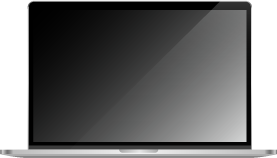 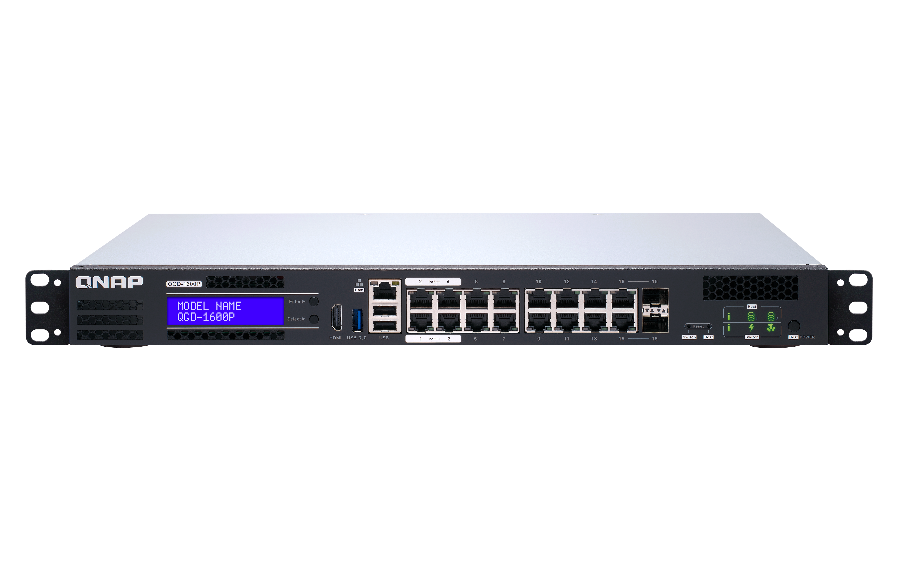 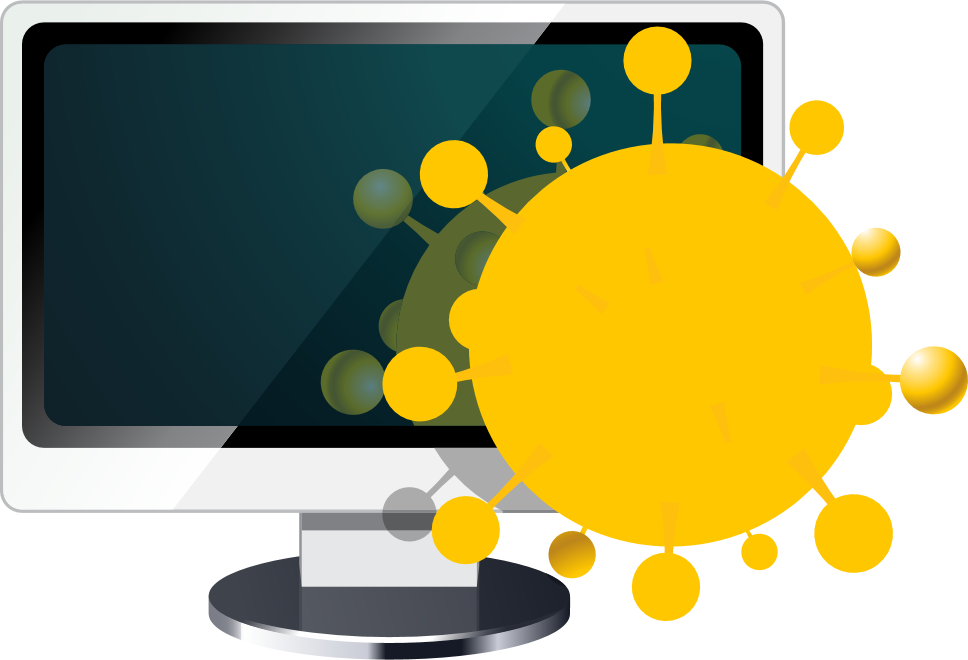 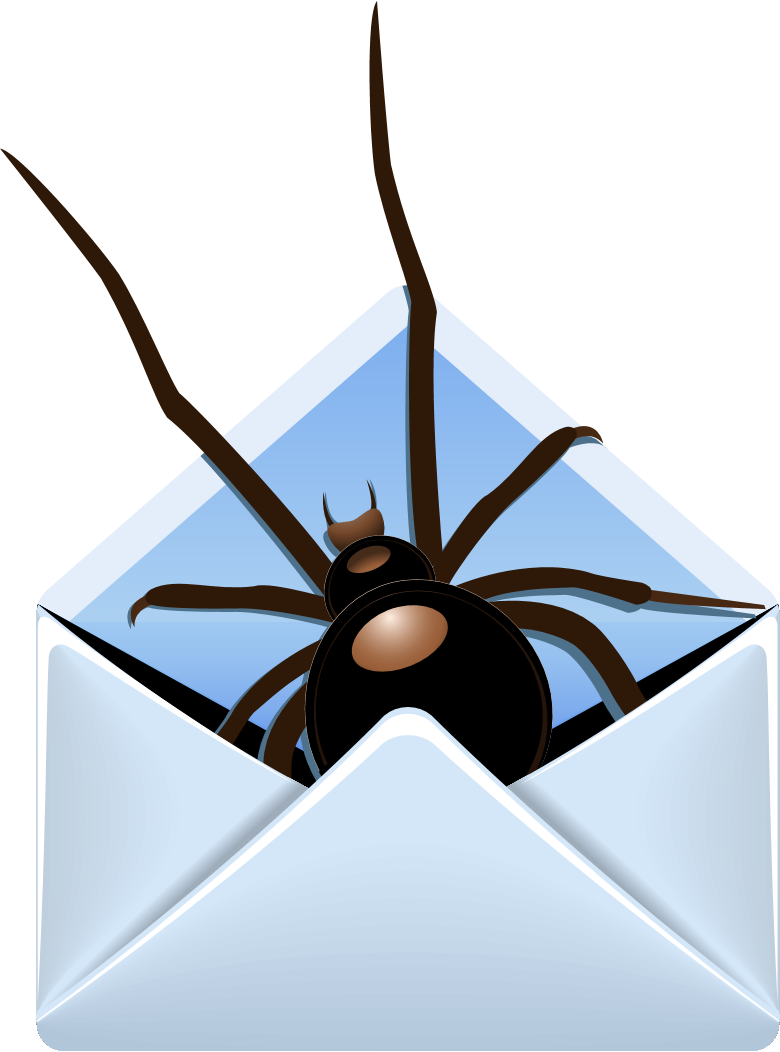 トラップ
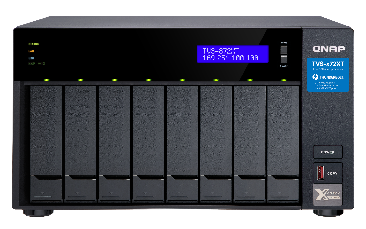 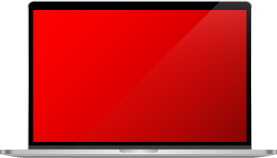 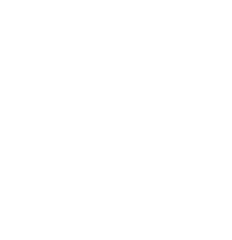 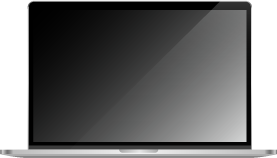 ADRA NDR
QNAP NAS
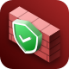 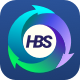 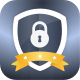 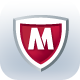 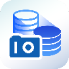 検出・分析に使用する技術
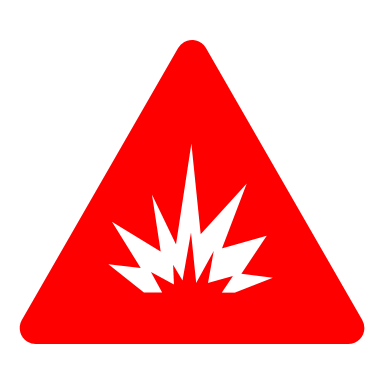 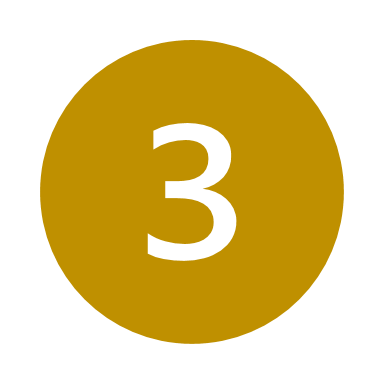 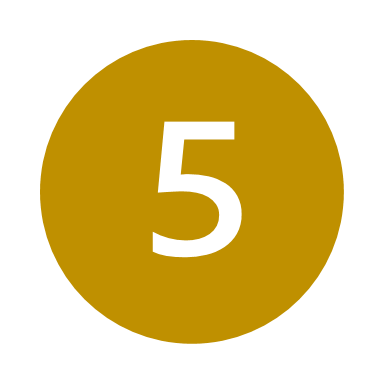 Threatの監視
ディープThreat分析(DTA)
分離ルール
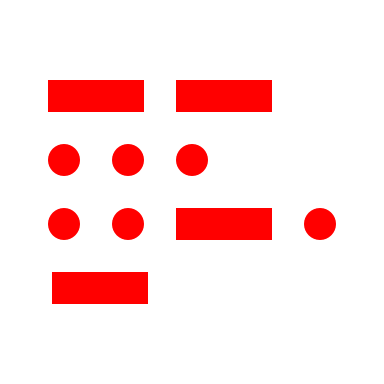 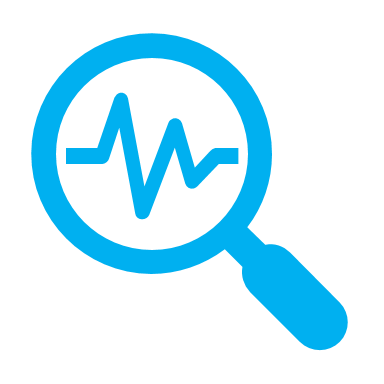 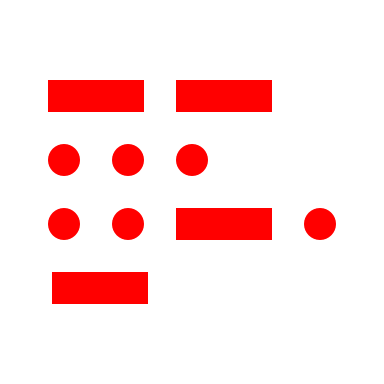 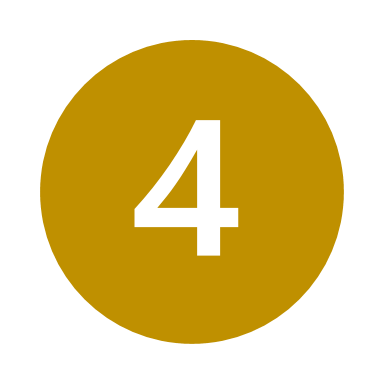 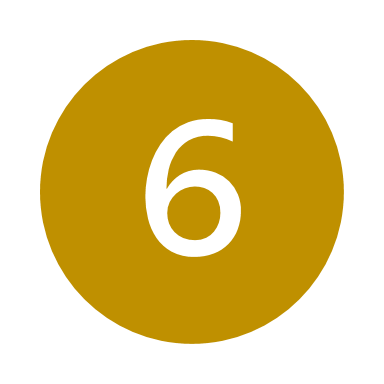 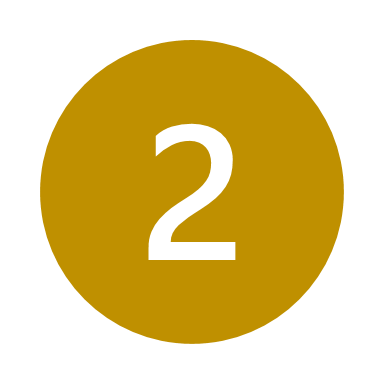 相関分析
危機管理
Threatトラップ
スイッチ
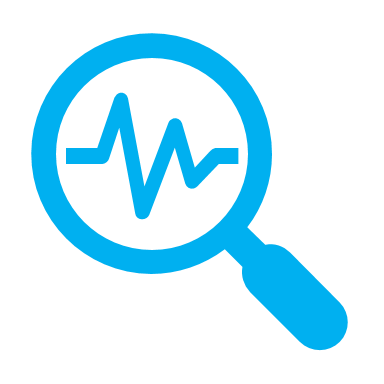 192.168.1.99
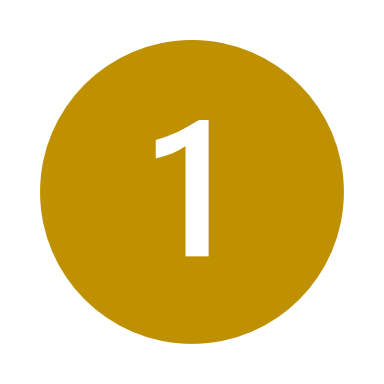 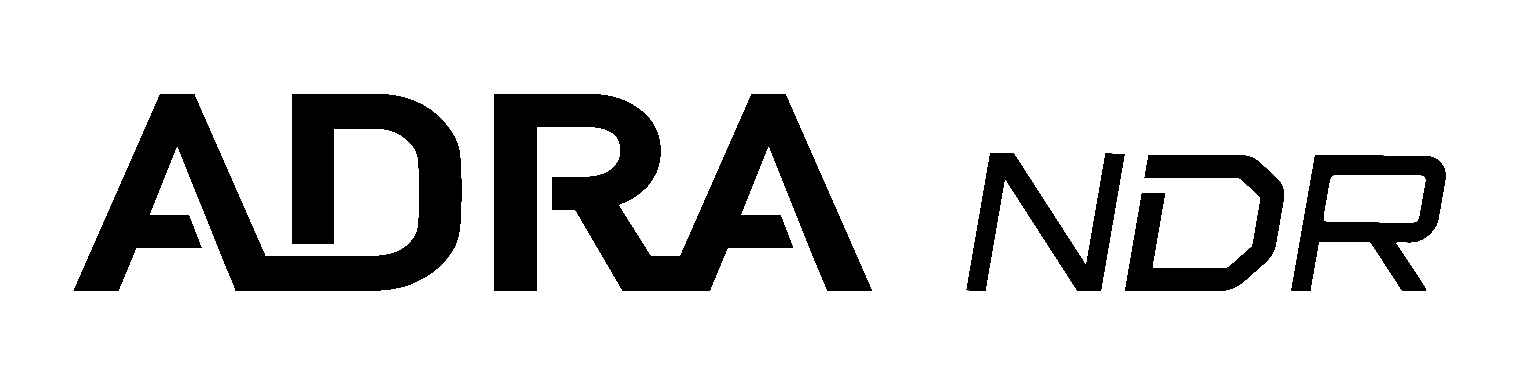 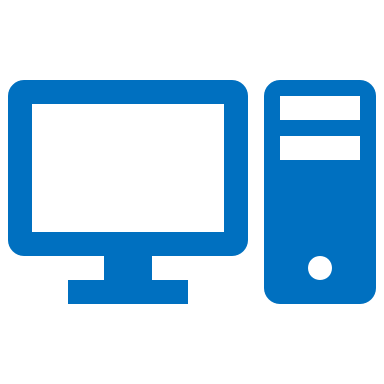 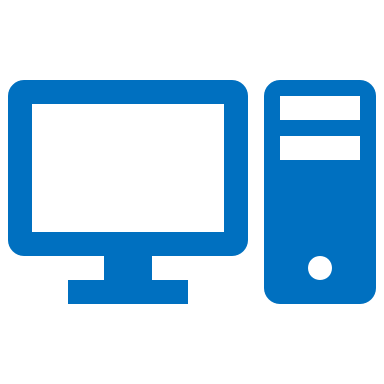 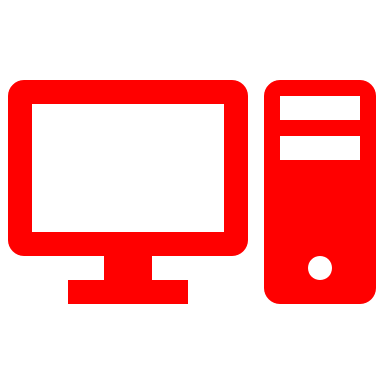 QGDにADRAを
セットアップ
M.2/2.5インチSSDをインストールします
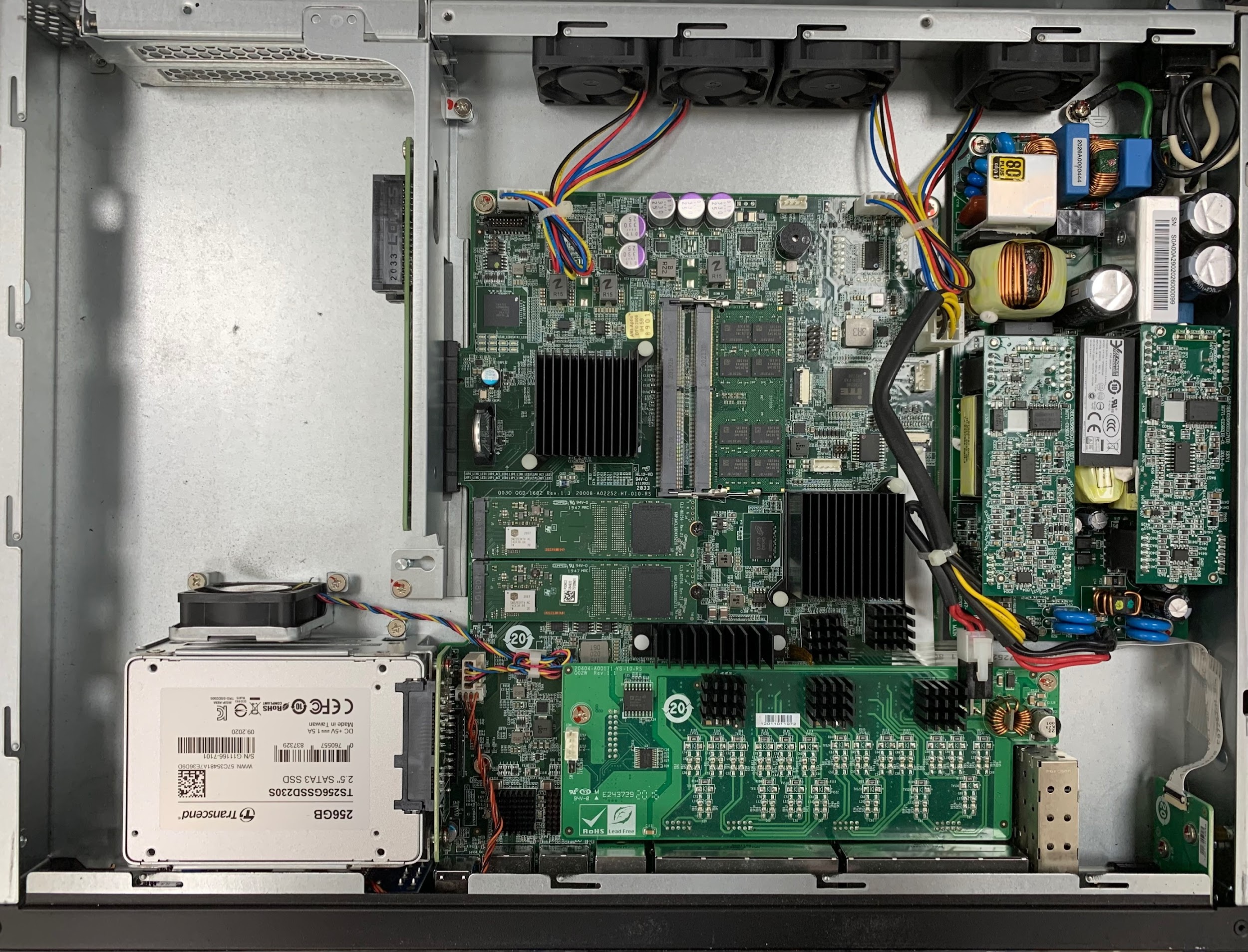 QGD-1600P
2.5インチSSD(1〜2個)を取り付けます。
最小要件は256GB 2.5インチSSDです。

QGD-1602P
M.2 SSD(1-2個)および2.5インチSSD(1-2個)を取り付けます。
最小要件は、128GB M.2 SSDおよび256GB 2.5インチSSDです。
デュアルイメージバージョンのQTS FWへ更新
QGDにログイン
FWライブアップデートページに移動
QTSが最新であることをご確認ください
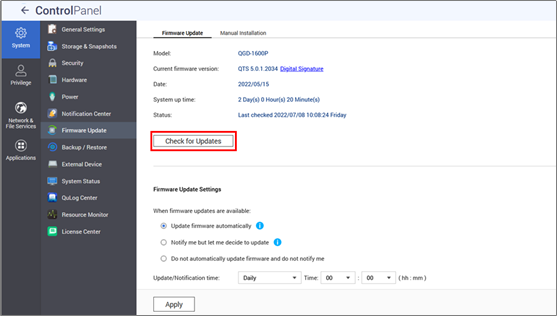 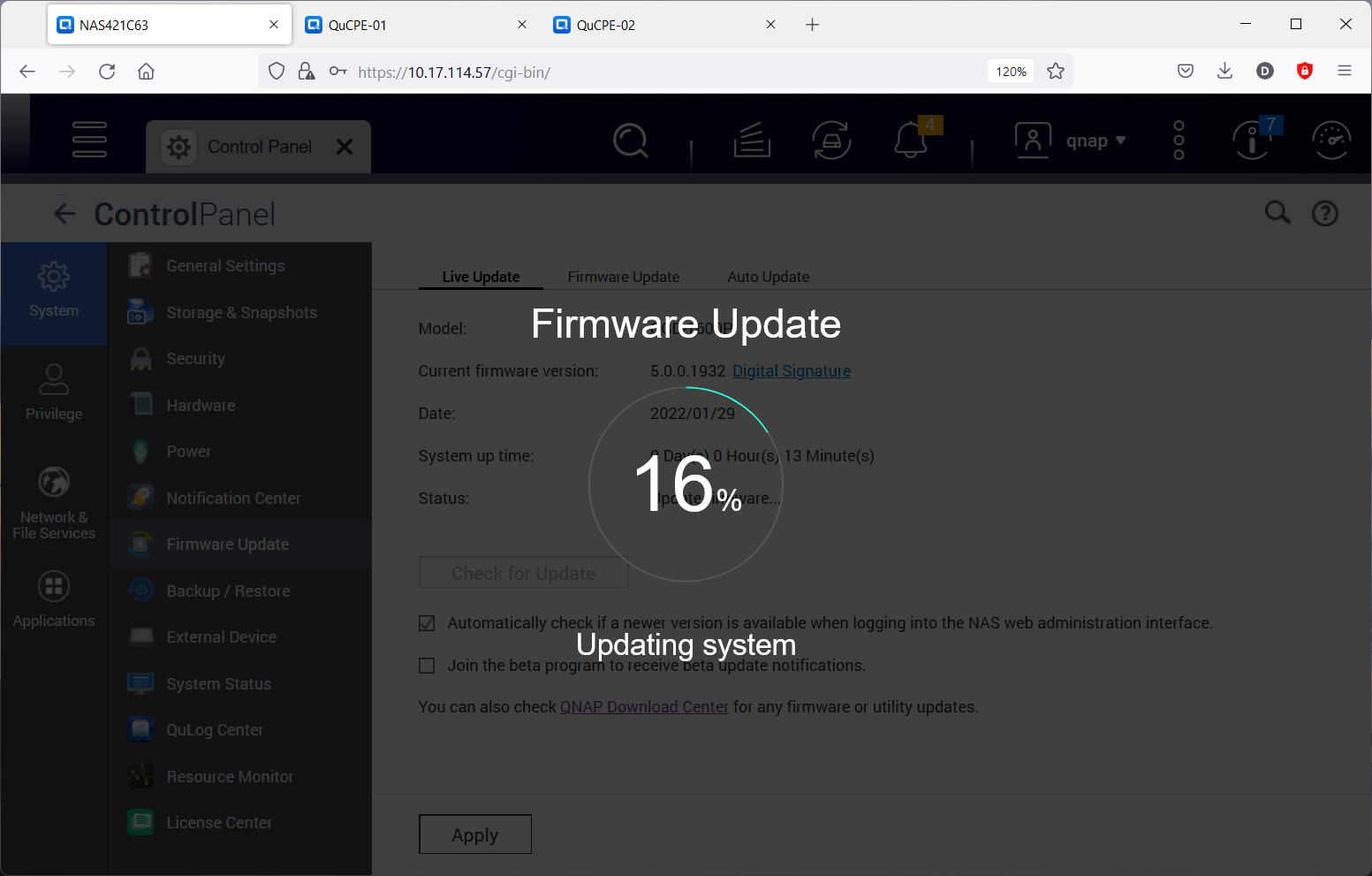 QNE ADRAファームウェアに変更
QGDを初期化リセット
QGDの電源を入れると、使用したいOSを選択することができます。
デフォルトはQGDのQTSです。「別のファームウェアを選択」をクリックしファームウェアを変更します。
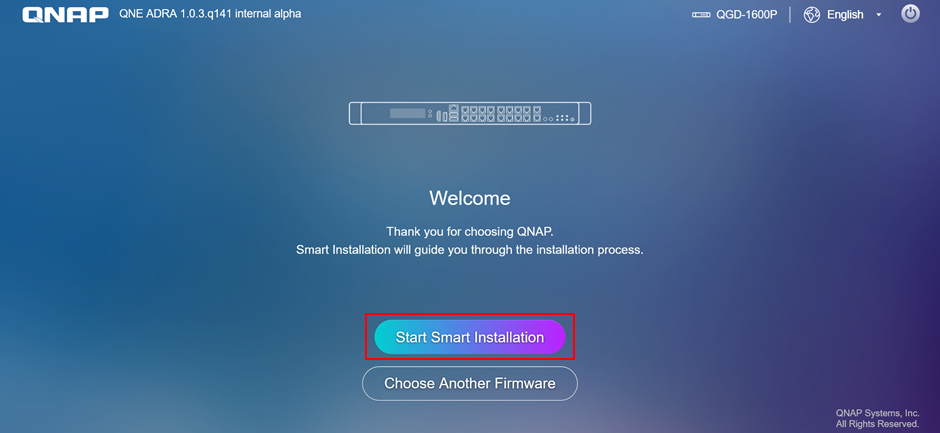 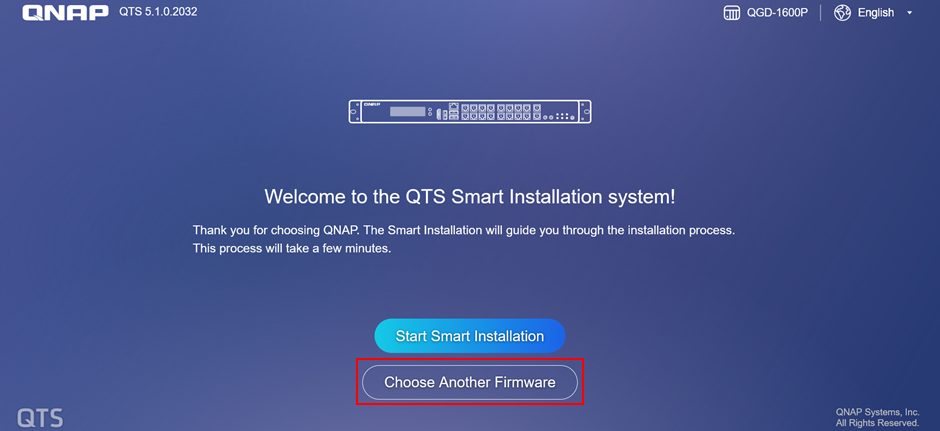 FWアップデート完了
ADRA NDRへアクセス
FWのインストールが完了すると、ログインページが表示されます。
ADRA NDR機能ページにアクセスするには、ログインしてください。
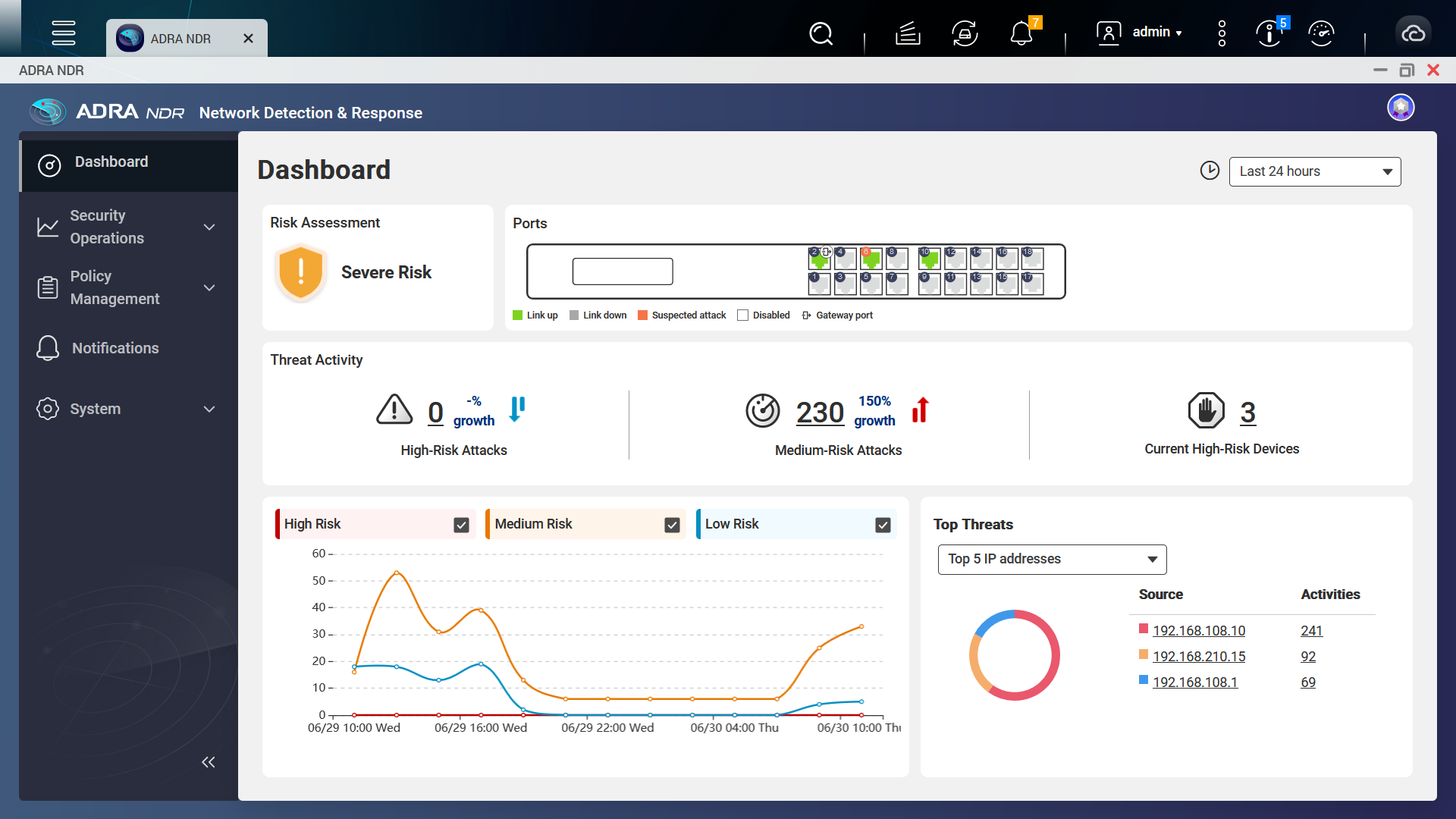 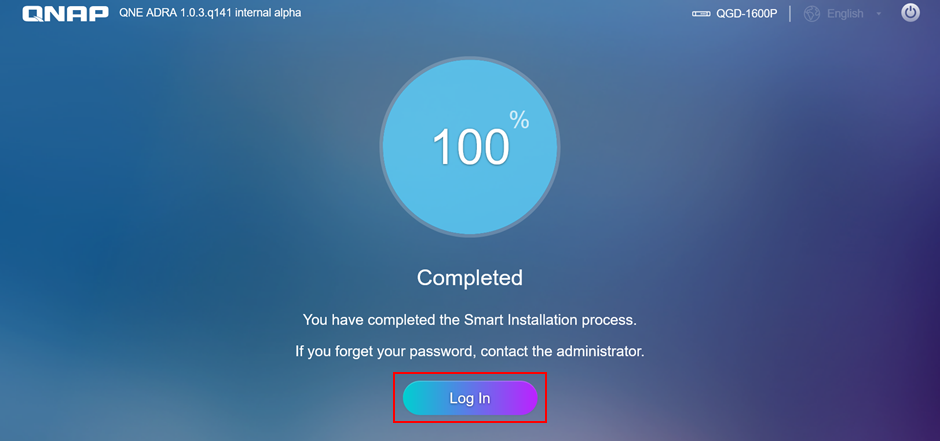 ライセンスの購入
ADRA NDRは30日間の試用ができます。標準ライセンスをご購入いただくことで、 すべての機能をご利用いただけます。
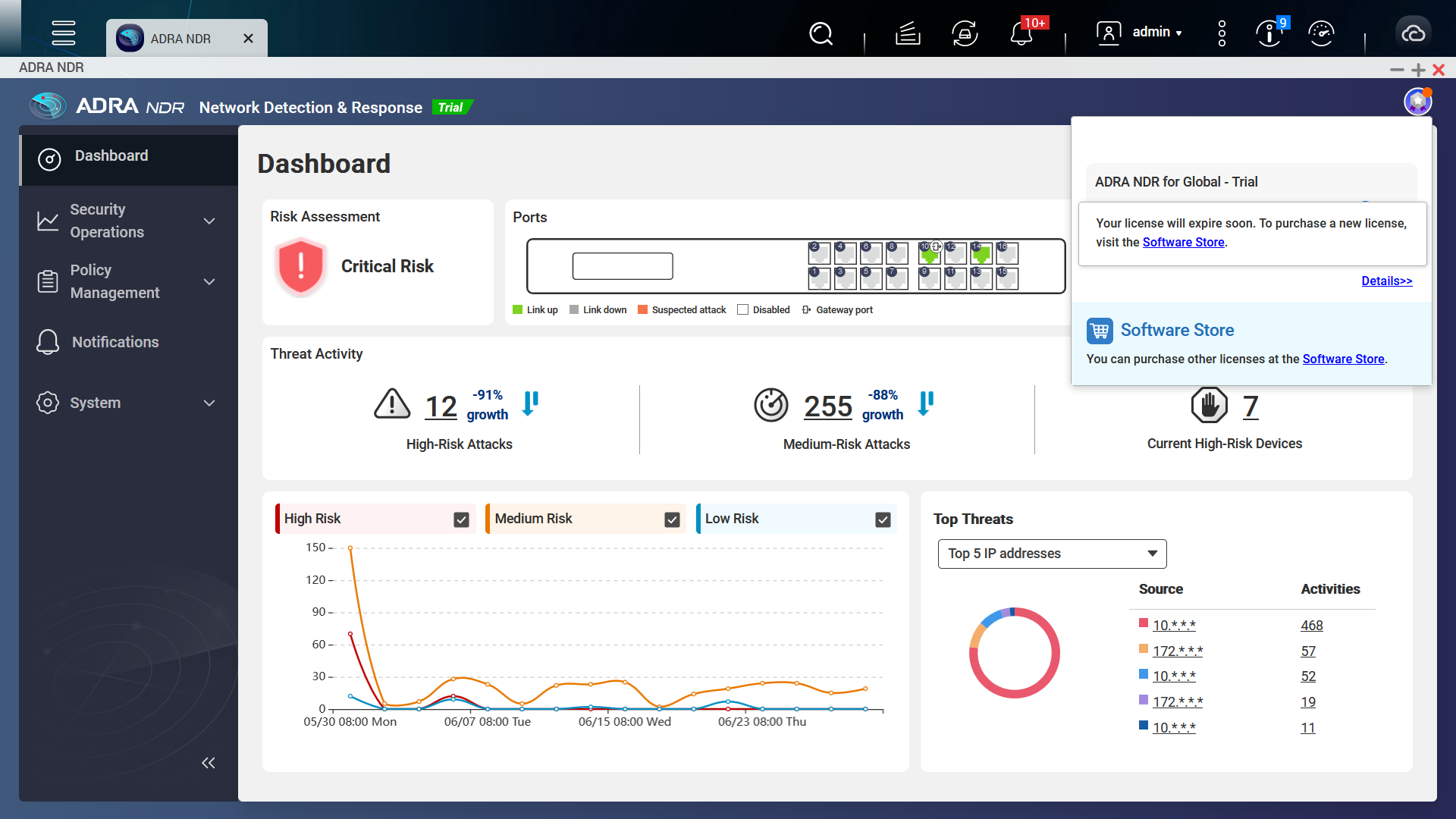 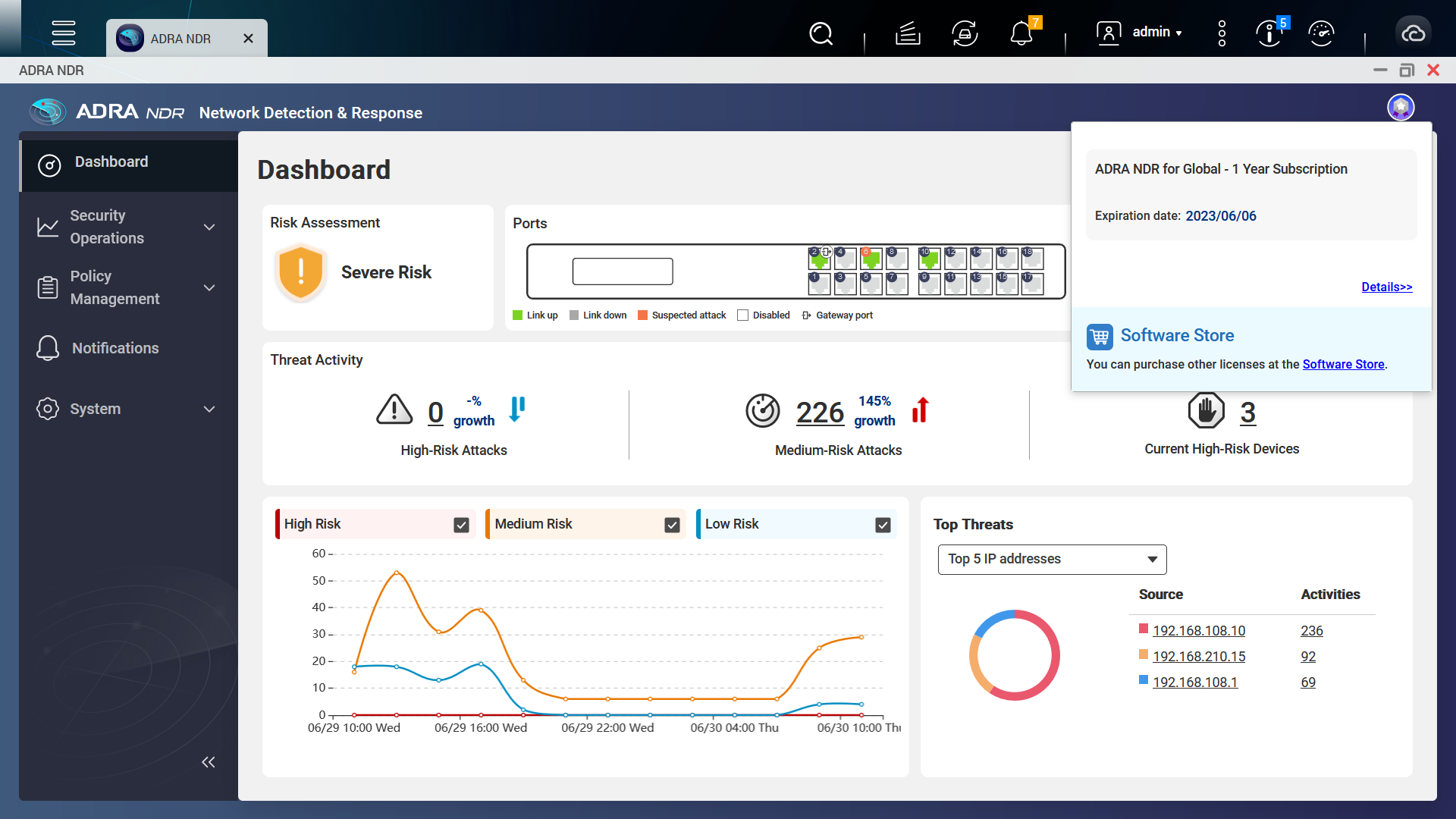 試用ライセンスにおける制限
表示される情報の制限
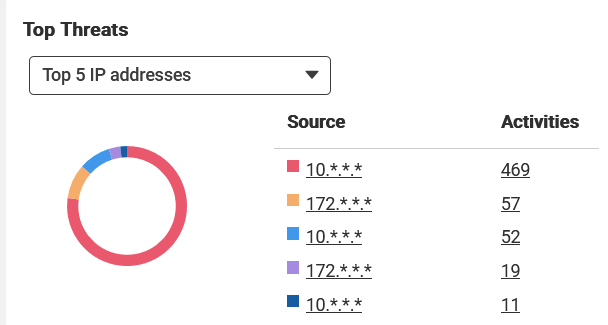 ホスト名、送信元IP、送信元MAC、宛先IPなどの公開されていないデバイス情報はマスクされます。
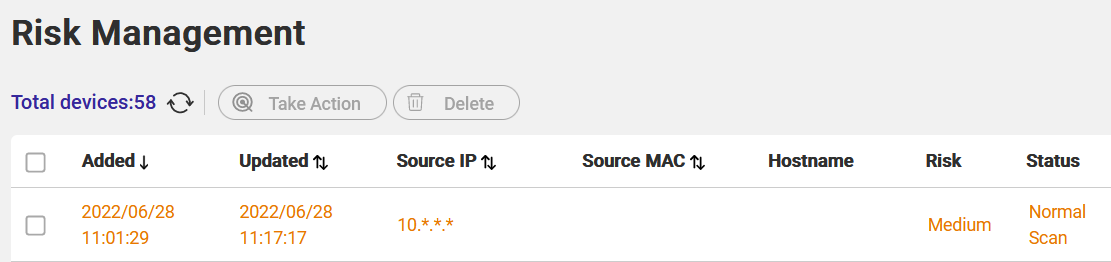 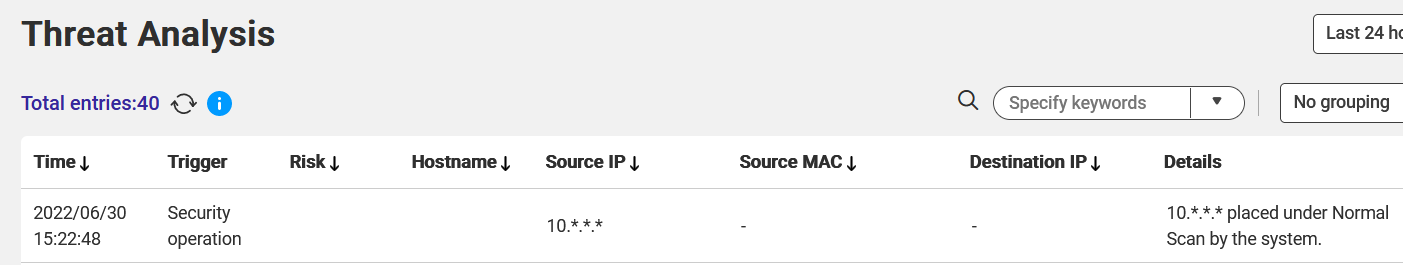 機能制限
リスク管理、脅威分析、およびルール操作の一部が無効になっています。
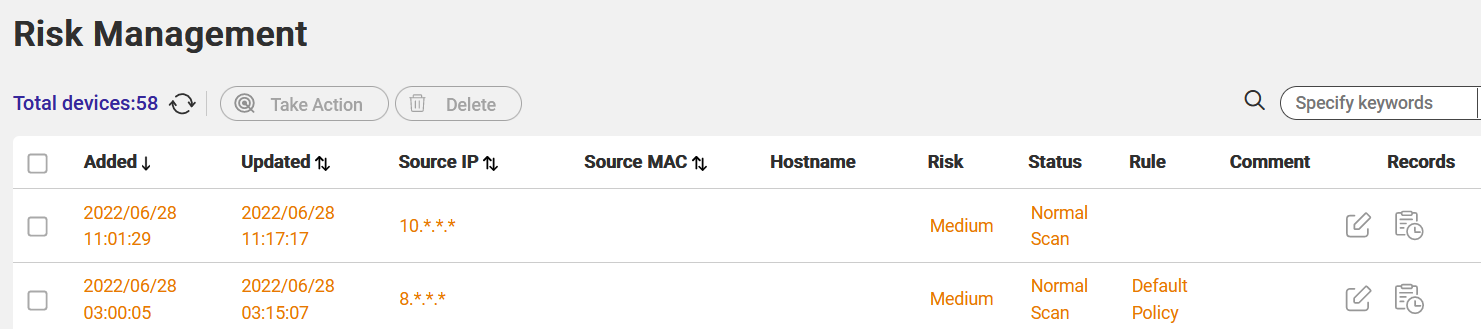 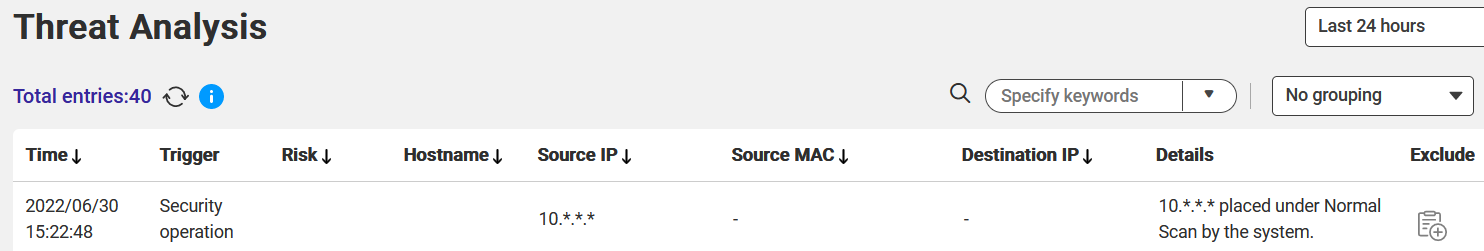 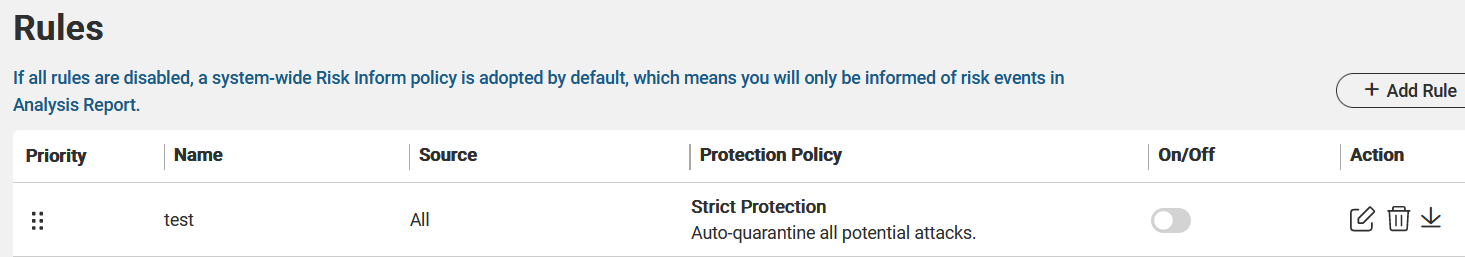 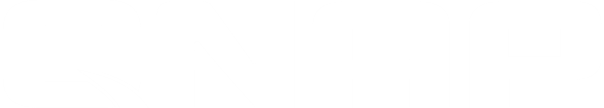 QNAP製品
ぜひご検討ください
Copyright© 2021 QNAP Systems, Inc. 無断複写・転載を禁じます。 QNAP®およびその他のQNAP製品名は、QNAP Systems, Inc.の所有権商標または登録商標です。ここに記載されているその他の製品および会社名は、それぞれの所有者の商標です。